ОСНОВНЫЕ ИЗМЕНЕНИЯВ НАЛОГОВОМ ЗАКОНОДАТЕЛЬСТВЕ В 2023 ГОДУ
Доклад заместителя начальника 
Межрайонной ИФНС России № 10 по Челябинской области 
Л.А. Шатровой

с. Еткуль, 2022
ФЕДЕРАЛЬНЫЙ ЗАКОН 
ОТ 14.07.2022 № 263-ФЗ 

«О ВНЕСЕНИИ ИЗМЕНЕНИЙ В ЧАСТИ ПЕРВУЮ И ВТОРУЮ НАЛОГОВОГО КОДЕКСА РОССИЙСКОЙ ФЕДЕРАЦИИ»
2
ЕДИНЫЙ НАЛОГОВЫЙ СЧЕТ
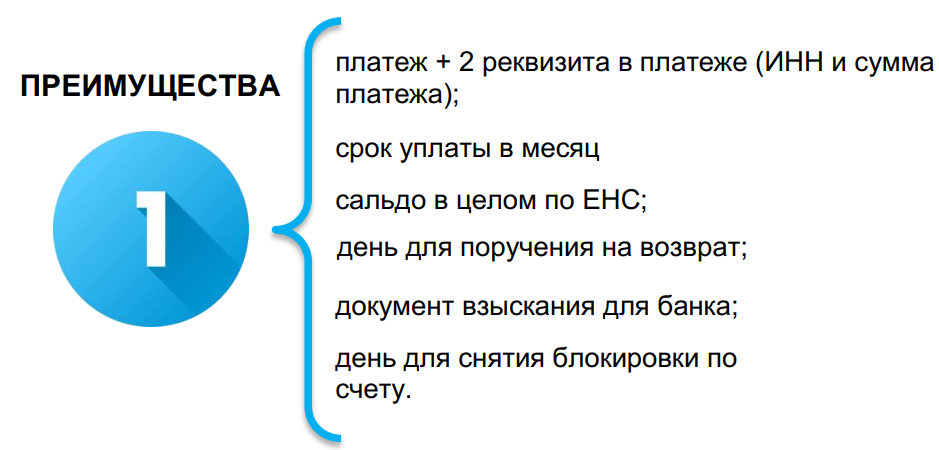 3
ОСНОВНЫЕ ТЕРМИНЫ И ПОНЯТИЯ
ЕДИНЫЙ НАЛОГОВЫЙ ПЛАТЕЖ (ЕНП) – это сумма денежных средств, перечисляемая налогоплательщиком на соответствующий счет, в счет исполнения обязанности перед бюджетом РФ 

ЕДИНЫЙ НАЛОГОВЫЙ СЧЕТ (ЕНС) – это форма учета совокупной обязанности налогоплательщика и перечисленных денежных средств в качестве ЕНП, распределение которого осуществляет ФНС России 

САЛЬДО ЕНС – это разница между совокупной обязанностью и перечисленными в качестве ЕНП денежными средствами

СОВОКУПНАЯ ОБЯЗАННОСТЬ – это общая сумма налогов, авансовых платежей, сборов, страховых взносов, пеней, штрафов, процентов, которую обязан уплатить (перечислить) налогоплательщик, плательщик страховых взносов и (или) налоговый агент, и сумма налога, подлежащая возврату в бюджетную систему РФ
4
СРОКИ СДАЧИ ОТЧЕТНОСТИ
5
Уведомление об исчисленных суммах налогов, авансовых платежей по налогам, страховых взносов (Приказ ФНС России от 02.11.2022 № ЕД-7-8/1047)
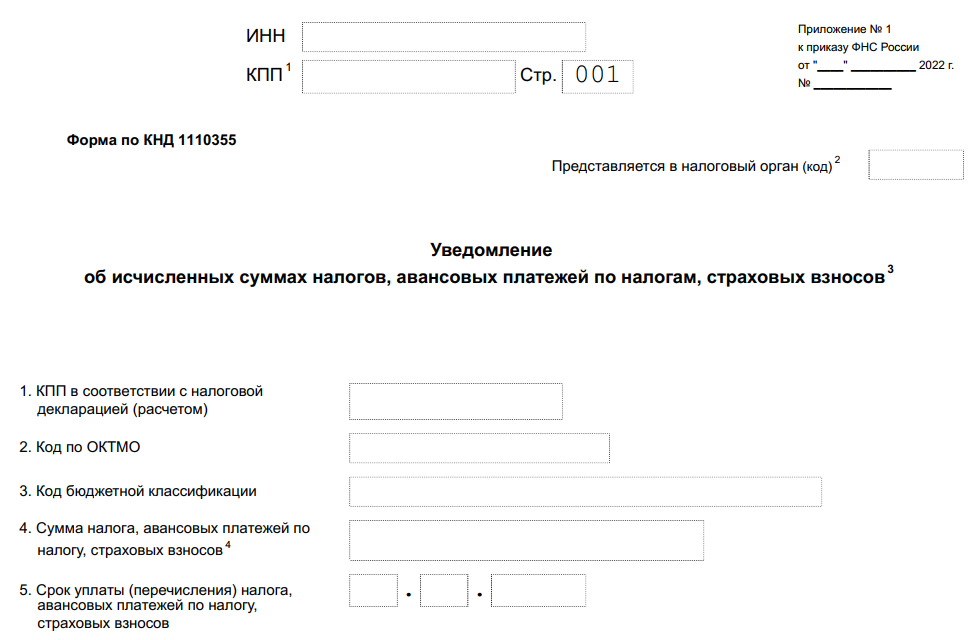 6
СРОКИ УПЛАТЫ ЕНП
7
СРОК УПЛАТЫ НДФЛ С ВЫПЛАТ РАБОТНИКАМ
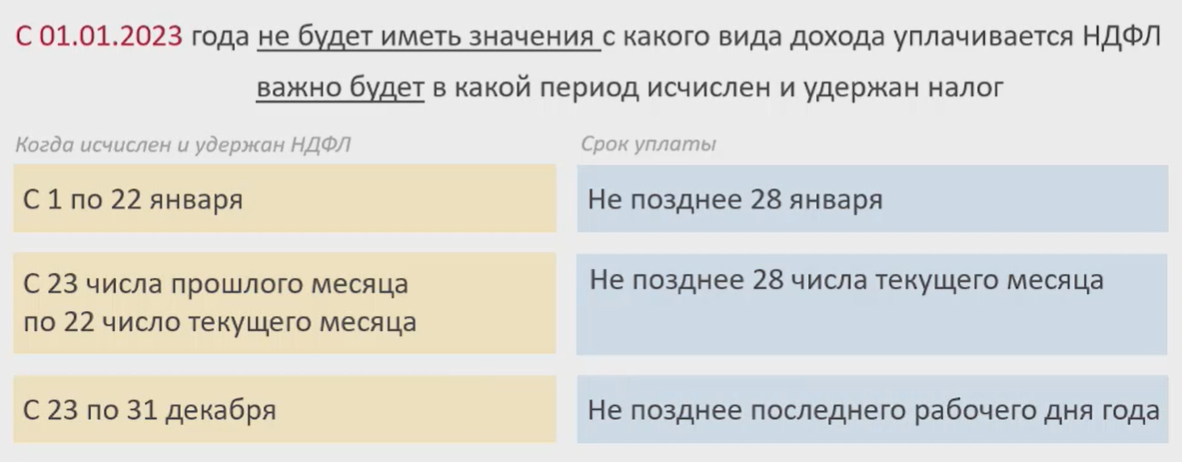 8
НАЛОГОВАЯ ОТЧЕТНОСТЬ ПО НДФЛ С ВЫПЛАТ РАБОТНИКАМ
Расчет 6-НДФЛ начиная с 1 квартала 2023 года 
необходимо сдавать по новой форме 
в редакции Приказа ФНС России от 29.09.2022 № ЕД-7-11/881@

Письмо ФНС России от 09.11.2022 № БС-4-11/15099@ 
«О порядке исчисления и уплаты налога на доходы физических лиц с дохода в виде заработной платы (оплаты труда), полученного сотрудниками организации в 2023 году»
9
ЕНП НЕ РАСПРОСТРАНЯЕТСЯ НА:
НДФЛ с выплат иностранцам, которые работают по патенту
госпошлины, по которой нет исполнительного документа из суда

взносы на обязательное страхование сотрудников от несчастных случаев на производстве и профессиональных заболеваний

налог на профессиональный доход

сбор за пользование объектами животного мира

сбор за пользование объектами водных биологических ресурсов
10
ПО КАКИМ РЕКВИЗИТАМ УПЛАЧИВАЕТСЯ ЕНП?
Приказ Минфина России от 12.11.2013 № 107н 
«Об утверждении Правил указания информации в реквизитах распоряжений о переводе денежных средств в уплату платежей в бюджетную систему Российской Федерации»


В одном платежном поручении два изменяемых реквизита:
ИНН налогоплательщика
сумма платежа
11
КАК РАСПРЕДЕЛЯЕТСЯ ЕНП?
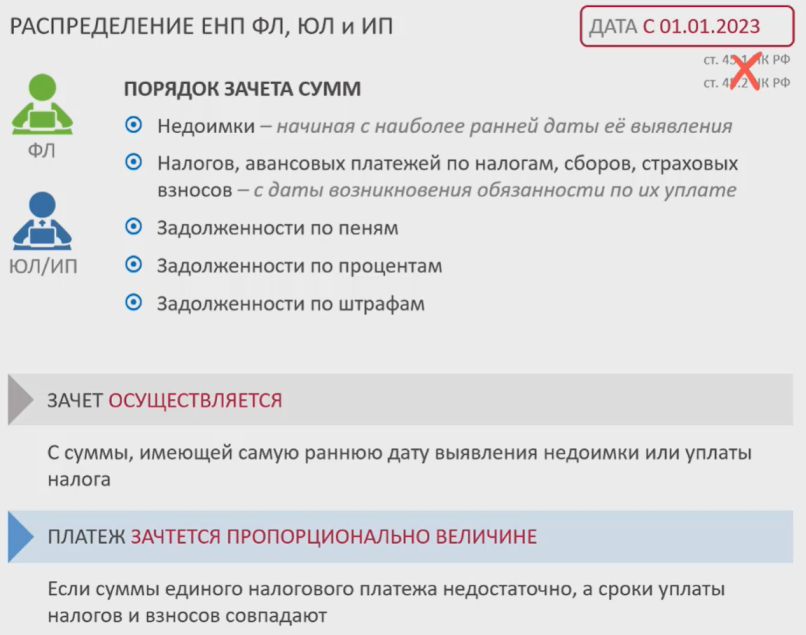 12
ФОРМИРОВАНИЕ САЛЬДО ЕНС НА 01.01.2023
Включаются суммы:
общая сумма недоимок, пеней, штрафов и процентов

государственная пошлина, в отношении уплаты которой выдан исполнительный документ

излишне перечисленные средства

авансовые платежи по налогам, страховым взносам, срок представления налоговых деклараций (расчетов) по которым или направления налоговым органом сообщения об исчисленных суммах налогов наступает после 01.01.2023
САЛЬДО ЕНС 
НА 01.01.2023
13
ФОРМИРОВАНИЕ САЛЬДО ЕНС НА 01.01.2023
Не включаются суммы:
задолженности, по которой по состоянию на 31.12.2022	истек срок взыскания

государственной пошлины, в отношении уплаты которой выдан исполнительный документ и по состоянию на 31.12.2022 истек срок взыскания

суммы доначислений по решениям о привлечении к ответственности за совершение налогового правонарушения, исполнение которых приостановлено по состоянию на 31.12.2022
САЛЬДО ЕНС 
НА 01.01.2023
14
ФОРМИРОВАНИЕ САЛЬДО ЕНС НА 01.01.2023
Не признаются переплатой суммы, уплаченные на 31.12.2022:
налог на профессиональный доход

сборов за пользование объектами ЖМ

сборов за пользование объектами ВБР

авансовых платежей по НДФЛ от деятельности иностранных граждан, осуществляющих трудовую деятельность на территории РФ

ГП, в отношении уплаты которой не выдан ИД
суммы переплаты, если со дня их уплаты прошло более 3-х лет

авансовые платежи по налогу на прибыль субъектов РФ
САЛЬДО ЕНС 
НА 01.01.2023
15
ИЗМЕНЕНИЯ ПО СТРАХОВЫМ ВЗНОСАМ
Федеральный закон от 14.07.2022 № 239-ФЗ

Приказ ФНС России от 29.09.2022 № ЕД-7-11/878@ 
«Об утверждении форм расчета по страховым взносам и персонифицированных сведений о физических лицах, порядков их заполнения, а также форматов их представления в электронной форме»
16
Благодарю за внимание!
17